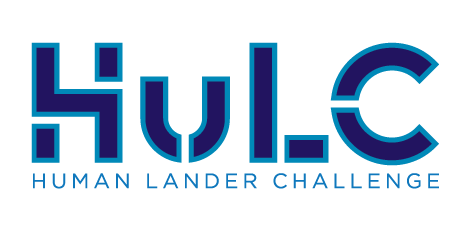 University and Project Title *
Theme Category, Major Objectives & Technical Approach
Theme Category
Major Objectives
Technical Approach
[Insert charts/graphics, if desired]
Image/Graphic:
[Insert image/Graphic depicting the concept.]
Summary of Schedule & Costs for the proposed solution’s path to adoption 
Schedule
Costs
[Insert charts/graphics, if desired]
Key Design Details & Innovations of the Concept
Design Details
Innovations
[Insert charts/graphics, if desired]
[Speaker Notes: *Note: the HuLC logo may be replaced by a university or project logo]